Sexually transmitted Diseases
By: Ibrahim AlJunaidi
What is an STD ?
A disease caused by infection with certain bacteria, viruses, or other microorganisms that can be passed from one person to another through blood, semen, vaginal fluids, or other body fluids, during sexual contact with an infected partner. 

These diseases can also be spread through sharing needles, blood transfusions, breastfeeding, or from an infected mother to an infant during pregnancy and childbirth.
History
We should enquire about;
Genital symptoms
Menstrual and obstetric history in females
Recent medication, especially with antimicrobial or antiviral agents
Previous STI 
Recreational drug use and alcohol intake
Immunization status for hepatitis A and B
Sexual partners and protection
Common Presenting Symptoms in Males
Urethral discharge 
Genital itch and/or rash
Genital ulceration 
Genital lumps
Dysuria 
Frequent urination
Common Presenting Symptoms in Females
Vaginal discharge
Lower abdominal pain
Genital ulceration 
Genital lumps 
Chronic vulval pain and/or itch
Dyspareunia 
Dysuria
Clinical Examination in Males
Significant enlargement of inguinal LNs
Skin around groin and scrotum: Warts
Pubic area: Pthirus pubis/crab louse (pubic lice)
Scrotal contents: Abnormal masses or tenderness (epididymo-orchitis)
Skin of penis: Warts, ulcers
Urethral meatus discharge 
Perianal area: warts
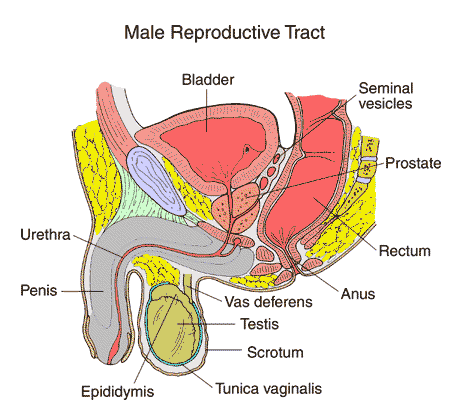 Pthirus pubis
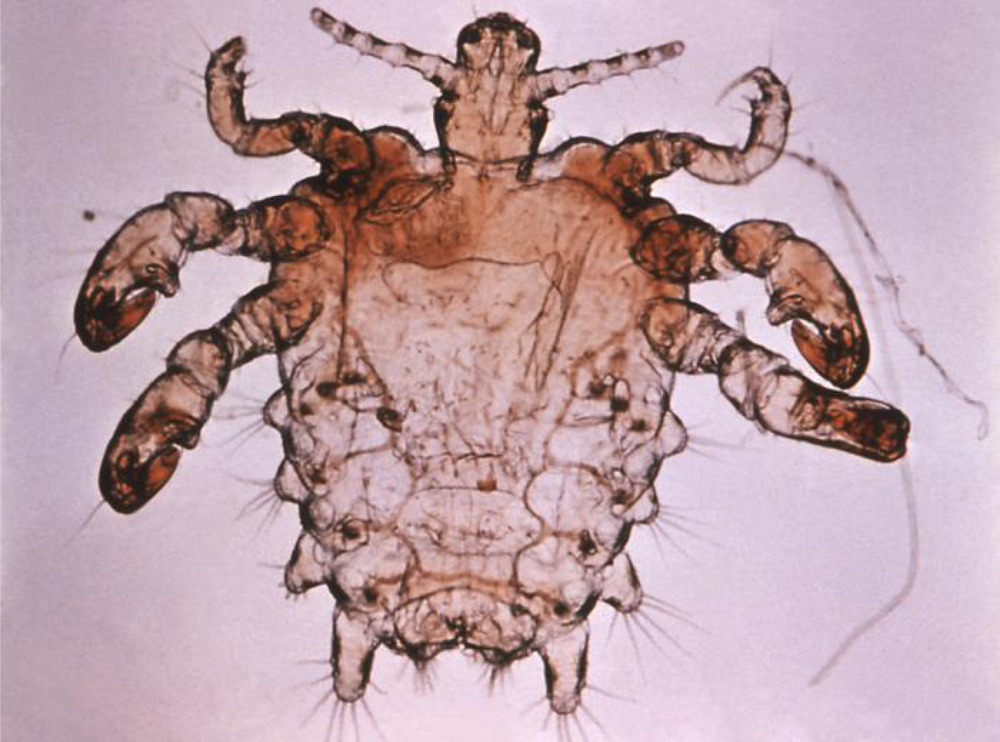 Clinical Examination in Females
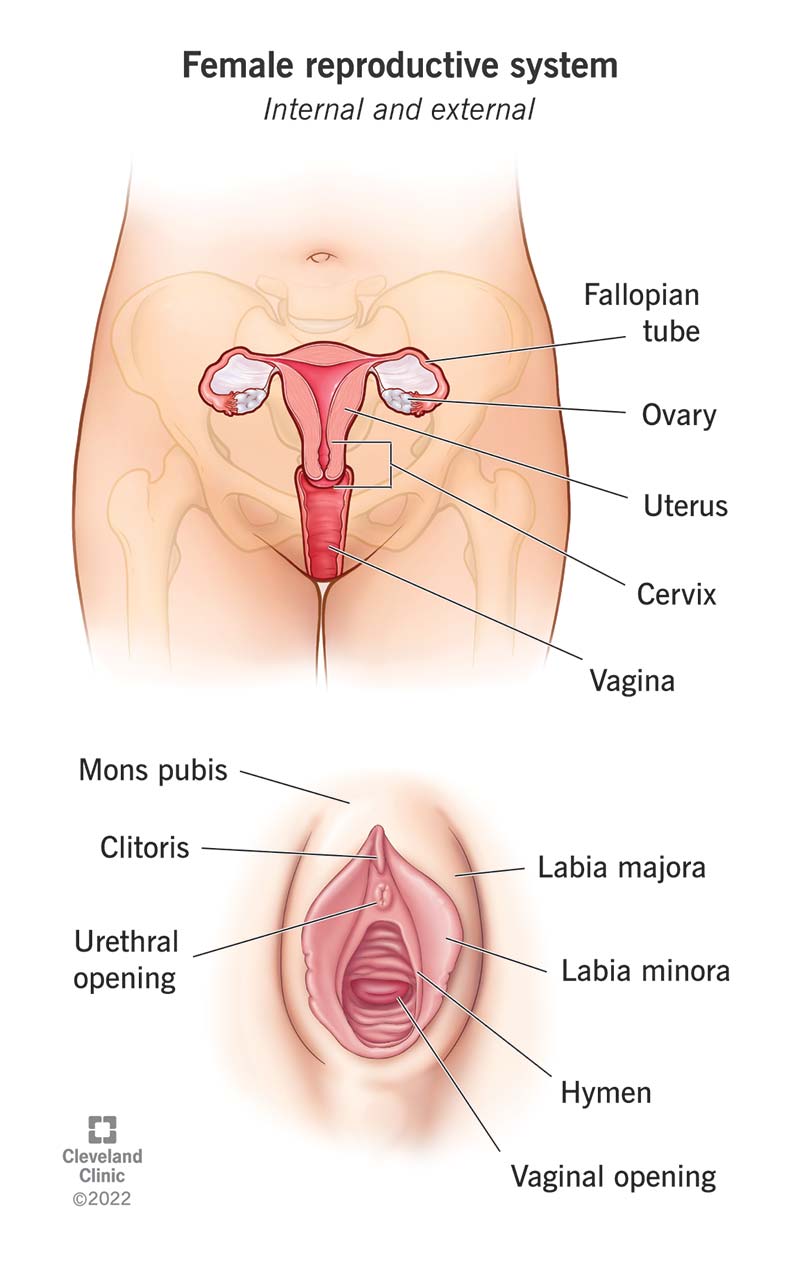 Significant enlargement of inguinal LNs
Abdomen: Abnormal masses or tenderness
Pubic area: Pthirus pubis 
Labia majora and minora: Ulcers, vulvitis, warts
perineum and perianal skin: Warts, ulcers, inflammation
 Vagina and cervix: Abnormal discharge, warts, ulcers, Inflammation.
 - Note: In women with lower abdominal pain, bimanual examination for adnexal tenderness (pelvic inflammatory disease)
Investigations in Males
• First void urine (FVU) -is the specimen of choice in males-  for the combined nucleic acid amplification test (NAAT) for gonorrhoea and chlamydia
• Alternatively, for gonorrhoea, a urethral swab , can be cultured to allow for assessment of antimicrobial sensitivities 
• Serological tests as in syphilis for example
• Human immunodeficiency virus (HIV) test
Investigations in Females
• Clinician-obtained cervical or vaginal swab, or self-taken vaginal swab for combined NAAT for gonorrhoea and chlamydia 
• Alternatively, for gonorrhoea, cervical and urethral swabs can be cultured to allow for assessment of antimicrobial sensitivities 
• Wet mount for microscopy or high vaginal swab (HVS) for culture of Trichomonas 
• Serology
• HIV test
Types of STI
Bacterial:
Chlamydia
Gonorrhea
Syphilis
Viral:
HPV
HIV
Herpes
Hepatitis
Parasitic:
Pubic lice (crabs)
Trichomoniasis
NOTES:
 Bacterial vaginosis and genital candidiasis are not regarded as STIs, although they are common causes of vaginal discharge in sexually active women.
Syphilis, gonorrhoea, chlamydia and trichomoniasis are curable.
Gonorrhea
Neisseria gonorrhoeae
Gonococcal conjunctivitis may be caused by accidental infection from contaminated fingers 
 Untreated mothers may infect babies during delivery, resulting in ophthalmia neonatorum
Coinfection with Chlamydia occurs in 30% of patients (more common in women).
In gonorrhea, infection of the pharynx, conjunctiva, and rectum can occur.
Drug resistance is a problem
Opthalmia neuonatorum
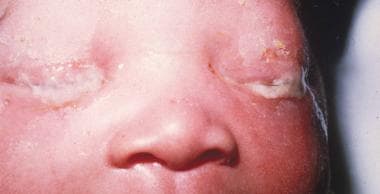 Emerging drug resistance is a serious problem in gonorrhea
Clinically
Gonorrhea is usually asymptomatic in women but symptomatic in men. so, complications occur more often in women due to undetected disease
In men:
- 10% are asymptomatic
Anterior urethra is commonly infected (urethritis), causing urethral discharge (profuse and purulent), dysuria, erythema and edema of urethral meatus.
In women: 
80% are asymptomatic
Urethritis or cervicitis; purulent discharge, dysuria, intermenstrual bleeding, and dyspareunia.
Complications
Gonococcal conjunctivitis; presenting with purulent discharge from the eye(s), severe inflammation of the conjunctivae and oedema of the eyelids, pain and photophobia.
Gonococcal ophthalmia neonatorum; presents similarly, with purulent conjunctivitis and oedema of the eyelids.
Disseminated gonococcal infection (DGI): Fever, arthralgias, tenosynovitis (of hands and feet), Migratory polyarthritis/septic arthritis, endocarditis, or even meningitis and Skin rash (usually on distal extremities) as well.
Fitz-Hugh–Curtis syndrome (perihepatitis)— RUQ pain; elevated LFTs . Check the slide’s notes below ↓ ↓  
Salpingitis, tubo-ovarian abscess
Pelvic inflammatory disease, with possible infertility and chronic pelvic pain.
[Speaker Notes: Fitz-Hugh-Curtis syndrome (FHCS), or perihepatitis, is a chronic manifestation of pelvic inflammatory disease (PID). [1] It is described as an inflammation of the liver capsule, without the involvement of the liver parenchyma, with adhesion formation accompanied by right upper quadrant pain

* DGI occurs when the sexually transmitted pathogen Neisseria gonorrhoeae invades the bloodstream and spreads to distant sites in the body,]
Diagnosis
Gram stain of urethral discharge showing organisms ( gram –ve diplococci) within leukocytes is highly specific for gonorrhea.
Obtain cultures in all cases—in men from the urethra; in women from the endocervix
Obtain blood cultures if disease has disseminated.
NAAT (nucleic acid amplification testing)
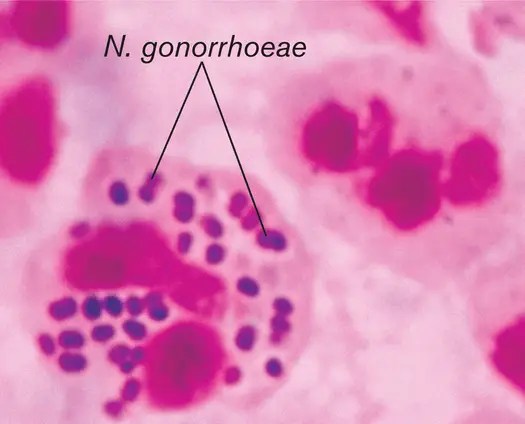 Treatment
(cephalosporins)
Ceftriaxone, also effective against syphilis. Other options; cefixime, ciprofloxacin, or ofloxacin. 
Also give azithromycin or doxycycline to cover coexistent chlamydial infection.
Treat sexual partners
Chlamydia
Chlamydia trachomatis
The most common bacterial STD
Many patients are coinfected with gonorrhea
Repeated infections with chlamydia are common 
Chlamydia infection is a risk factor for cervical cancer, especially when there is a history of multiple infections
Chlamydia is a leading cause of infertility in women due to tubal scarring(PID)
Clinically
Many cases are asymptomatic (80% of women, 50% of men).
Presents in a similar way to gonorrhoea; however, urethral symptoms are usually milder
Without treatment, symptoms may resolve but the patient remains infectious for several months
Complications
Epididymo-orchitis 
Pelvic inflammatory disease
Salpingitis
Tubo-ovarian abscess
Fitz-Hugh–Curtis syndrome (perihepatitis)
PID, with the risk of tubal damage and subsequent infertility or ectopic pregnancy,  rare but important long-term complications
Conjunctivitis 
Reactive arthritis 
Perinatal transmission may lead to ophthalmia neonatorum and/or pneumonia in the neonate.
Diagnosis
Culture
enzyme immunoassay
molecular tests such as PCR, NAAT
Serologic tests are not used for Chlamydia
Molecular diagnostic tests are replacing culture as the screening test of choice due to higher sensitivity.
Treatment
Azithromycin or doxycycline 
 Treat sexual partners.
Syphilis
Treponema pallidum, a spirochete
A systemic illness with four stages , late stages can be prevented by early treatment.
Clinically, most common presentations for syphilis include: 
- Genital lesion (chancre) 
- Inguinal lymphadenopathy 
- Maculopapular rash of secondary syphilis
1. Primary stage 
a. Chancre—a painless, crater-like lesion (indurated, painless ulcer with clean base). that appears on the genitalia 3 to 4 weeks after exposure 
b. Heals in 14 weeks, even without therapy 
c. Highly infectious—anyone who touches the lesion can transmit the infection
2. Secondary stage 
a. This may develop 4 to 8 weeks after the chancre has healed. A maculopapular rash is the most characteristic finding in this stage 
b. Other possible manifestations: flu-like illness, aseptic meningitis, hepatitis
 c. Patients are contagious during this stage 
d. About one-third of untreated patients with secondary syphilis develop latent syphilis
Latent stage 
Latent stage is defined as the presence of positive serologic test results in the absence of clinical signs or symptoms. 
It is called early latent syphilis if serology has been positive for less than 1yr. During this time, the patient may relapse back to the secondary phase.
It is called late latent syphilis if serology has been positive more than 1 year. Patients are not contagious during this time
4. Tertiary stage 
a. One-third of untreated syphilis patients in the latent phase enter this stage 
b. It occurs years after the development of the primary infection (up to 40 years later) 
c. Major manifestations include:  cardiovascular syphilis, neurosyphilis, and gummas (subcutaneous granulomas) 
d. Neurosyphilis is characterized by dementia, personality changes, and tabes dorsalis (posterior column degeneration) 
e. It is very rare nowadays due to treatment with penicillin
Diagnosis
1. Dark-field microscopy (definitive diagnostic test)—examines a sample of the chancre with visualization of spirochetes. May be required in patients presenting with chancre because serology might not be positive yet. 
2. Serologic tests (most commonly used tests). 
a. Nontreponemal tests—RPR, VDRL (most commonly used). 
• High sensitivity—ideal for screening. 
• Specificity is only around 70%. If positive, confirmation is necessary with the specific treponemal tests. 
False positive in SLE
b. Treponemal tests—FTA-ABS, MHA-TP. 
• More specific than nontreponemal tests 
• Not for screening, just for confirmation of a positive nontreponemal test. 
3. All patients should be tested for HIV infection.
Darkfield micrograph of Treponema pallidum.
Treatment
Antibiotics are effective in early syphilis but less so in late syphilis.
Benzathine penicillin is the preferred agent
If the patient is allergic to penicillin, use doxycycline, tetracycline.
Herpes simplex
Two types of HSV: HSV-1 and HSV-2
- HSV-1 is typically associated with lesions of the oropharynx
- HSV-2 is associated with lesions of the genitalia
Pathophysiology: After inoculation, the HSV replicates in the dermis and epidermis, then travels via sensory nerves up to the dorsal root ganglia. It resides as a latent infection in the dorsal root ganglia, where it can be reactivated at any time and reach the skin through peripheral nerves.
Most people acquire HSV-1 in childhood, and more than 80% of adults have been infected with HSV-1. 
Episodes of genital herpes frequently may be asymptomatic or may produce symptoms that often go unrecognized. Virus is still shed, and the infected person is contagious. 
Contracting one form of herpes confers some degree of cross-immunity, rendering primary infection with the other form of herpes less severe.
Clinically
1. HSV-1 
a. Primary infection is usually asymptomatic and often goes unnoticed.
b. When symptomatic, primary infection is associated with systemic manifestations (e.g., fevers, malaise) as well as oral lesions 
c. Oral lesions involve groups of vesicles on patches of erythematous skin. Herpes labialis (cold sores) are most common on the lips (usually painful, heal in 2 to 6 weeks).
d. HSV-1 is associated with Bell palsy as well.
2. HSV-2
 a. Primary infection results in more severe and prolonged symptoms, lasting up to 3 weeks in duration. 
b. Recurrent episodes are milder and of shorter duration, usually resolving within 10 days. There is also a decrease in the frequency of episodes over time. 
c. Constitutional symptoms (e.g., fever, headache, malaise) often present in primary infection. 
d. HSV-2 presents with painful genital vesicles or pustules ,Other findings are tender inguinal lymphadenopathy and vaginal and/or urethral discharge.
3. Disseminated HSV 
Usually limited to immunocompromised patients.
May result in encephalitis, meningitis, keratitis, chorioretinitis, pneumonitis, and esophagitis.
Rarely, pregnant women may develop disseminated HSV, which can be fatal to the mother and fetus. 
4. Neonatal HSV (vertical transmission at time of delivery) is associated with congenital malformations, intrauterine growth retardation (IUGR), chorioamnionitis, and even neonatal death. 
5. Ocular disease—either form of herpes simplex can cause keratitis, blepharitis, and keratoconjunctivitis.
Diagnosis
1. The diagnosis can be made clinically when characteristic lesions are recognized. 
2. If there is uncertainty, following tests to confirm the diagnosis. 
a. Tzanck smear—quickest test. 
• This shows multinucleated giant cells. It does not differentiate between HSV and VZV
b. Culture of HSV is the gold standard of diagnosis.
c. Direct fluorescent assay and ELISA. 
• 80% sensitive.
Treatment
There is no cure available for either type of herpes simplex. Antiviral treatment provides symptomatic relief and reduces the duration of symptoms 
2.  Mucocutaneous disease 
Treat with oral and/or topical acyclovir 
Valacyclovir and famciclovir have better bioavailability. 
c. Oral acyclovir may be given as prophylaxis for patients with frequent recurrences. 
d. Foscarnet may be given for resistant disease in immunocompromised patients. 
3. Disseminated HSV warrants hospital admission. Treat with parenteral acyclovir
Genital Warts
Human Papilloma Virus
HPV-6, HPV-11, HPV-16 and HPV-18 most commonly infect the genital tract through sexual transmission.
Benign genotypes (HPV-6 and 11) that cause anogenital wart
16 and 18 that are associated with dysplastic conditions and cancers of the genital tract 
Warts are the most common sexually transmitted disease (STD)
Not curable
Clinically
Anogenital warts caused by HPV may be single or multiple, exophytic, papular or flat. 
Rarely, a giant condyloma (Buschke–Löwenstein tumour) develops with local tissue destruction.
In pregnancy, warts may dramatically increase in size and number, making treatment difficult. Rarely, they are large enough to obstruct labour and, in this case, delivery by Caesarean section will be required. 
Rarely, perinatal transmission of HPV leads to anogenital warts, or possibly laryngeal papillomas, in the neonate.
Vaccination
Three HPV vaccines:
- quadrivalent HPV vaccine (Gardasil),
- 9-valent HPV vaccine(Gardasil 9)  
- bivalent HPV vaccine (Cervarix) 
All three HPV vaccines protect against HPV types 16 and 18 that cause most HPV cancers.
quadrivalent vaccine has also been shown to be highly effective in protecting against HPV-associated genital warts
Treatment
Goal is to reduce or remove the warts by ; 
Creams, ointments (Podophyllotoxin, Imiquimod)
Cryotherapy
Surgery
Peeling medicine (salicylic acid)
Laser treatment
THANK YOU :D